2025 Call for Applicants
Professional Development Training Series
On Poverty and Economic Mobility Research
April 11, 2025
1
[Speaker Notes: Becca:

Hello and thank you for joining us for our overview of the Institute for Research on Poverty’s Virtual Professional Development Training Series on Poverty and Economic Mobility Research Application Process]
Welcome
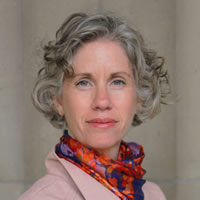 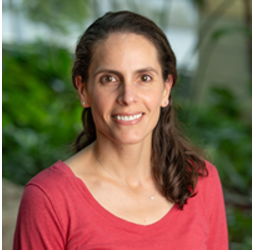 SARAH HALPERN-MEEKINDIRECTOR, INSTITUTE FOR REASEARCH ON POVERTY
REBECCA SCHWEIRESEARCH AND POLICY COORDINATOR, INSTITUTE FOR RESEARCH ON POVERTY
2
[Speaker Notes: Becca: ​
I’m Rebecca Schwei, the Research and Policy Coordinator at IRP. I’ll be your host throughout our webinar along with IRP’s Director, Sarah Halpern-Meekin. ​
​]
Agenda
Overview of IRP

Overview of Program Goals and Activities

Logistics of the application process

Application resources

Q & A

Wrap Up and Closing
3
[Speaker Notes: Becca:  

I’ll start with a brief walkthrough of the agenda. Then I’ll hand it over to Sarah who will provide an overview of IRP and our Collaborative of Poverty Centers. Next she’ll give an overview of the goals and activities of the Virtual Professional Development training series. Finally, I’ll walk you through the logistics of the application process and direct you to where to find additional application resources. We’ll then shift to any questions we have received throughout the webinar. You can submit your questions using the Q&A function at any point throughout the webinar.

Let me first introduce Sarah Halpern-Meekin. In addition to directing the Institute for Research on Poverty, Dr. Halpern-Meekin is a Professor in the Department of Human Development and Family Studies as well as at the La Follette School of Public Affairs. She is a sociologist whose research focuses on family, adolescence, social policy and the welfare state, class and inequality, and qualitative methods.]
Institute for Research on Poverty
Director: Sarah Halpern-Meekin
https://www.irp.wisc.edu/
300+ on and off-campus affiliates
National Research Center on Poverty and Economic Mobility 
Leads the Collaborative of Poverty Centers
4
[Speaker Notes: Sarah:
IRP is the longest serving poverty center and currently has over 300 affiliates both on and off the UW-Madison campus. 

As the National Research Center on Poverty & Economic Mobility funded by the U.S. Department of Health and Human Services’ Office of the Assistant Secretary for Planning and Evaluation, IRP coordinates the U.S. Collaborative of Poverty Centers (CPC). 

IRP and its partner centers support and train poverty and economic mobility scholars and provide relevant, cutting-edge research on a wide range of topics with the goal of improving the effectiveness of public policies to reduce poverty and its consequences. 

We administer :
research grants
fellowship programs
training activities
To: 
Faculty – mainly early career but not always
Postdoctoral scholars
Graduate students]
Program Goals
Series is designed to increase:
Interdisciplinary understanding of policy-relevant research contexts
Ability to community with policy audiences
Ability to engage various groups
Knowledge of research career paths outside of academia
5
[Speaker Notes: IRP hosts a professional development training series on poverty and economic mobility research for early career researchers and students. 

It is designed to increase researchers:
interdisciplinary knowledge and understanding of policy-relevant research contexts, including the policymaking processes in federal agencies that administer human services programs;  

(2) ability to communicate with policy and public audiences effectively;  

(3) ability to engage various groups in research development and dissemination; and  

(4) knowledge about research career paths outside of academia.]
Program Participants
National Poverty Fellows

National Dissertation Awardees

Local IRP Dissertation Awardee

Competitively chosen current PhD students
6
[Speaker Notes: Sarah: 

IRP developed this training to support the career development of in-resident fellows working at the U.S. Department of Health and Human Services (HHS) through programs administered by IRP including
National Poverty Fellows (NPF) program
Postdoctoral fellows
We have 9 National Poverty Fellows working in 4 HHS offices
as well as 
our National Dissertation awardee and 
our local IRP Dissertation awardees

And we have opened up the opportunity to: 
10 current PhD or master’s degree level students who apply through this application process]
Grant Activities
Four 2-hour virtual workshops
hosted by Drs. Sarah Halpern-Meekin and Marah Curtis
Topics identified by IRP, HHS and training participants
Time for participant interaction
Guest speakers
7
[Speaker Notes: Sarah: 
The two-hour workshops cover a variety of topics identified by IRP, HHS and the trainees as important to their development, including topics such as the role of HHS in federal policy, working with mentors, project management in a research setting, effective strategies for engaging affected communities in the research process, data visualization and infographics, communicating for policy audiences, and research careers in policy settings.

The series is hosted by Drs. Sarah Halpern-Meekin and Marah Curtis.

Dr. Curtis is Professor of Social Work at UW, an IRP Affiliate, and the Director of our National Poverty Fellows program. Her research focuses on how differences in housing conditions, benefit policies and contextual factors affect the health and well being of families.

Each training session, we bring in a guest speaker or a panel of speakers. We also spend time in small groups organized around research interest to help participants expand their networks.

Now, I’ll pass it back to Becca who will walk through the application process.]
Logistics of the Application Process
Be enrolled in a Ph.D. program in the 2025-2026 academic year at a US university other than UW-Madison
Show a demonstrated interest in poverty research
Either:
Be at a Non-R1 university or
Meet the economically disadvantaged definition
8
[Speaker Notes: Becca: 

Now let’s talk about the logistics of the application process.
 
1. To be eligible for the Training Series, applicants must be enrolled in a Ph.D. program in the 2025–2026 academic year at a U.S. university. Note that students must have completed their first year of their program before the start of the 2025–2026 academic year.  

2. Students must show a demonstrated interest pursuing a research career focused on issues related to poverty and  economic mobility, with a particular focus on human services programs.

In addition

3. Applicants must either 
attend a university that is not designated as an R1 “very high research activity” by the Carnegie Commission on Higher Education To find out if your university is an R1, use the link provided in the chat: https://carnegieclassifications.acenet.edu/institutions/?basic2021__du%5B%5D=15

or 
b) To meet the economically disadvantaged definition, applicants must meet one or more of the following criteria:  
come from a low-income family;   

be from a family in which neither parent earned a four-year college degree;  

come from an underserved urban, rural, or farming community;  

have attended a high school with limited college preparatory curriculum;  

have attended a high school in a high poverty concentration school district;  

have other economic family circumstances that have impacted the applicant’s educational opportunities. 
University of Wisconsin–Madison graduate students are ineligible for this training series.]
Application Process: Funding
10 current students selected 
$500 honorarium for participation in 4 trainings:
Friday, October 17 1:30–3:30 CT
Friday, December 12 1:30–3:30 CT
Friday, February 20 1:30–3:30 CT
Friday, April 24 1:30–3:30 CT
9
[Speaker Notes: Becca: 

Up to 10 current students will be selected to participate during the 2025-2026 Academic Year

Each student will receive a $500 honorarium. We will pay that in 2 blocks – after the first 2 trainings and after the last 2 trainings. Participation is required to receive the honorarium. 
The tentative dates for the trainings are:

Friday, October 17 1:30–3:30 CT
Friday, December 12 1:30–3:30 CT
Friday, February 20 1:30–3:30 CT
Friday, April 24 1:30–3:30 CT

We ask that students do not apply if they are unable to make these dates.]
Application Process: Application
Complete online Application Form
Upload as 1 pdf:
2-page letter of interest
describe poverty research interests and experiences
Specifies the status of your graduate degree
CV or Resume
Transcripts
10
[Speaker Notes: Becca: 

To apply,
Fill out the online Application Form with https://irpwisc.formstack.com/forms/professional_development_training_series_apps_2025

Your contact information and information about your graduate program
A brief bio
a brief description of how you meet the definition of economically disadvantaged (note that this information is used in the initial eligibility process and, once eligible, is not used in the selection process) if you are attending a non-R1 university, you do not need to include this information and can put N/A in that question

The online form is also where you will upload the following. We ask that you put it all into 1 pdf:
 
  A letter of interest (no more than two single-spaced pages) that:

describes your poverty research interests, as well as your professional goals in this area, progress toward them, and accomplishments to date;
specifies the status of your studies in the 2025–2026 academic year (e.g., pre-dissertator Ph.D. student) and how your scholarly and career development will be aided by this training, particularly at this stage of your education.

  Current resume or curriculum vitae.

  Transcripts (from graduate degree program; will accept unofficial transcripts). Note that you do not need to send your undergraduate transcripts]
Application Process: Timeline
April 30, 2025: Deadline for application
Early-June 2025: Notification 
Training dates:
Friday, October 17 1:30–3:30 CT
Friday, December 12 1:30–3:30 CT
Friday, February 20 1:30–3:30 CT
Friday, April 24 1:30–3:30 CT
11
[Speaker Notes: Becca:
 
Applications must be submitted by April 30, 2025. 

Applications will be notified of acceptance in late-June 2025, and 

Trainings will occur on the dates listed]
Application Resources
Learn more about the Visiting Scholars Program at: https://www.irp.wisc.edu/training/professional-development-training-series-on-poverty-and-economic-mobility-research/   
Get application instructions at: https://www.irp.wisc.edu/professional-development-training-series-on-poverty-and-economic-mobility-research-2025-2026-application-deadline-4-30-2025-1159-p-m-cdt/ 
Send questions to: irpapply@ssc.wisc.edu
Sign up for IRP email announcements at: https://www.irp.wisc.edu/connect/
12
[Speaker Notes: Becca: 

The IRP website is the best source for information about the Training Series. 
https://www.irp.wisc.edu/training/professional-development-training-series-on-poverty-and-economic-mobility-research/

On that page, you’ll be able to learn about the program, see past participants and access the call for applications.
 
https://www.irp.wisc.edu/professional-development-training-series-on-poverty-and-economic-mobility-research-2025-2026-application-deadline-4-30-2025-1159-p-m-cdt//
 
Please direct any questions you have after this webinar to the email address in the chat: irpapply@ssc.wisc.edu.
 
If you’re not already on our email list, you can use the final link to sign up for the IRP email announcements, which will keep you up to date on our latest resources, events, and news, including calls for research funding and training opportunities.

https://www.irp.wisc.edu/connect/]
Q & A
Questions?
13
[Speaker Notes: Becca: 

Now I’d like to open the floor for any questions. Please submit questions directly in the chat.

Finish by 1:30


Selection Process
Applications will be reviewed as follows:
1. Applications will be screened for completeness and eligibility:
a. online application completed;
b. application materials uploaded;
c. Applicant qualifies as economically disadvantaged and/or is attending a non-R1 institution; and
d. applicant is expected to be a continuing Ph.D. or master’s degree student at a U.S. university in the 2024–2025 academic year.
2. Qualifying applications will be scored by IRP faculty and staff based on the following criteria:
a. demonstrated interest in pursuing a research career focused on issues related to poverty, economic mobility, equity, inclusion, diversity, and access in human services;
b. compelling description of how this training series will advance the applicant’s career goals; and
c. the applicant’s record of scholarly engagement and potential for scholarly achievement, taking into account the relative advantages and constraints on resources over the course of the applicant’s graduate education.

Uncertain if below information is updated

Quarter 1: Friday, October 28 from 2-4 ET on communication and 
Communicating Research with an Equity Lens with Dominique Parris, Director of Diversity, Equity and Inclusion, Child Trends;
Communicating Your Research to Non-academic Policy Audiences with Judith Siers-Poisson, Communications Director, IRP; 
Key Elements of Data Visualization with James Spartz, Writer/Editor, IRP; 

Quarter 2: Friday, December 16 from 2-4 ET on poverty research jobs in the federal government; 
speakers for the December 16 session included: 
Elise Christopher, Dept of Ed/Institute of Education Sciences (PhD);
Kim Clum, HHS/ACF/OPRE (PhD);
Janet Javar from the DOL Chief Evaluation Office (Master’s Degree);
Erika Liliedahl, OMB Evidence Team (Master’s Degree) ;
Rachel Morgan, DOJ Bureau of Justice Statistics (PhD);
Annette Waters, HHS/ASPE (PhD)

Quarter 3 workshop on Friday, March 10 from 2:30-4:30 ET on the role of HHS in the policy making process with the following speakers:
Christina Clark and Mary Watts from OCS; 
Robin Ghertner from ASPE;
Andrew Williams from OCC; and 

Quarter 4 workshop to be held on Friday, April 28 on Data Analysis and Replicability for Social Scientists with Dr. Edward Vargas of Arizona State University 

Quarter 1: workshop October 20, 2023, featuring Dr. Sheri Johnson of UW-Madison who discussed “Community Based Participatory Research”; 

Quarter 2: workshop on December 15, 2023, with an employment panel of researchers from non-academic and non-governmental institutions including: 
Lauren Bauer – Brookings Institution
Lina Guzman – Child Trends
Carolyn Hill – MDRC
Orrin Murray – AIR
Eleanor Pratt – Urban Institute

Quarter 3: workshop on February 23, 2024 on mentoring with Drs. Stephanie Robert (UW Madison), Mina Addo (MDRC) and Nicole Deterding (OPRE);

Quarter 4: workshop on April 26, 2024 on jobs in state and local government

held two optional lunch sessions – on January 12m 2024, we discussed how to turn your dissertation into a publication and on March 15 we discussed how to write for policy audiences;]
Wrap up & closing
Thank you!
14
[Speaker Notes: Becca Presenting
Thank you all for attending the 2025 Professional Development Training Series Application webinar.

We look forward to reviewing your applications!]